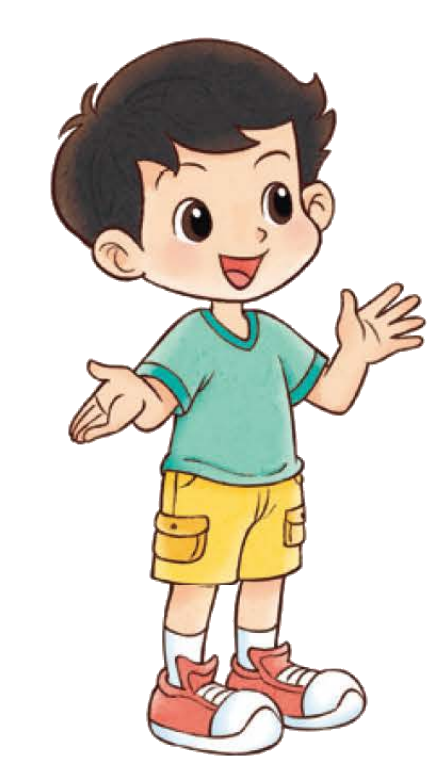 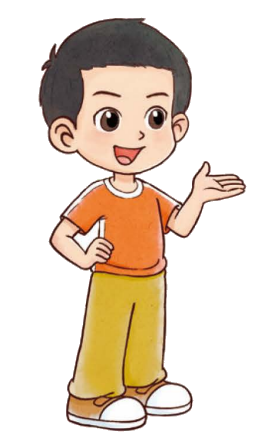 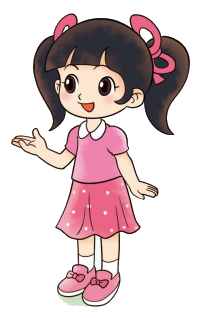 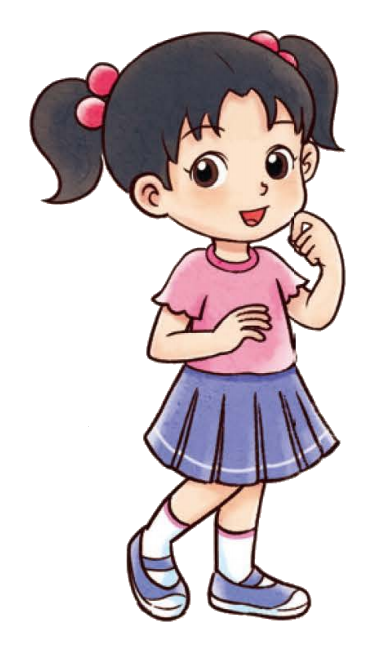 一年级上册  第五单元  有趣的立体图形
认识图形
[Speaker Notes: 课题页，时长3-4秒左右，如果是本课的试一试，则在课题后面加上“试一试”]
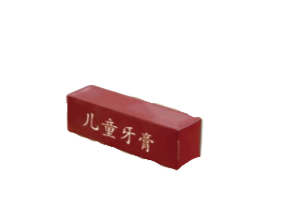 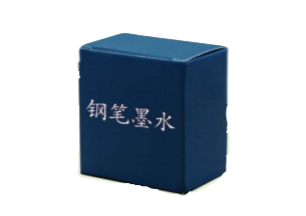 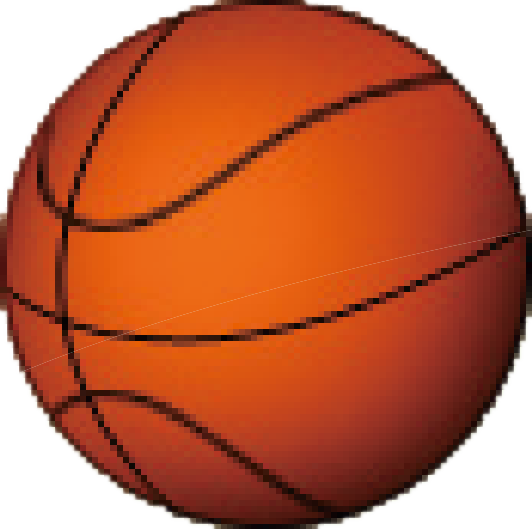 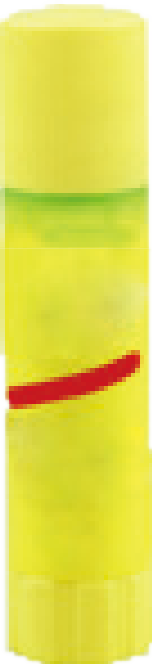 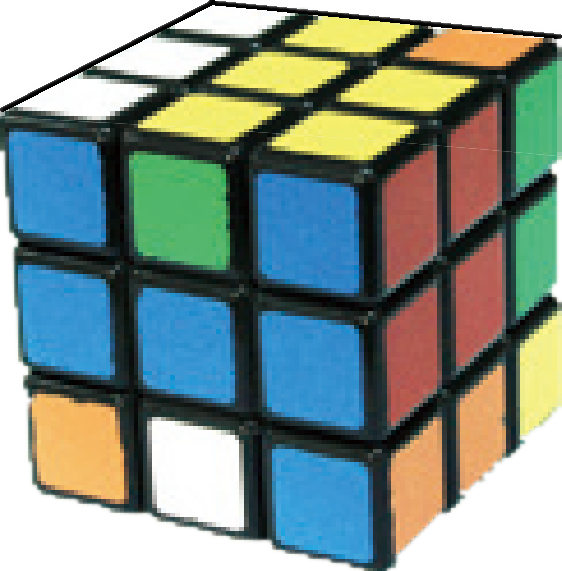 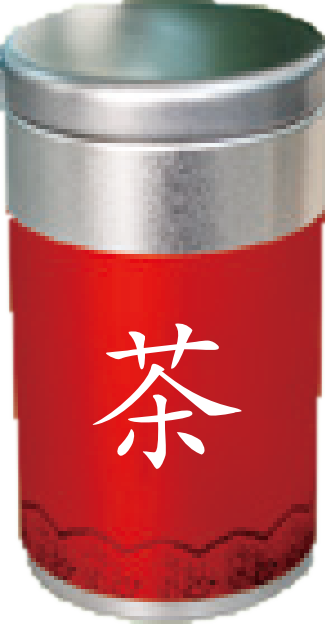 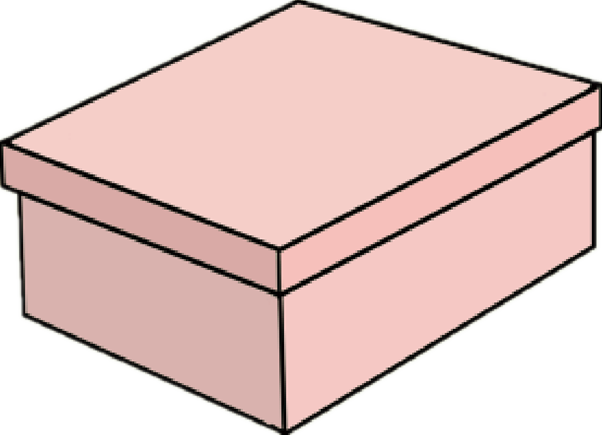 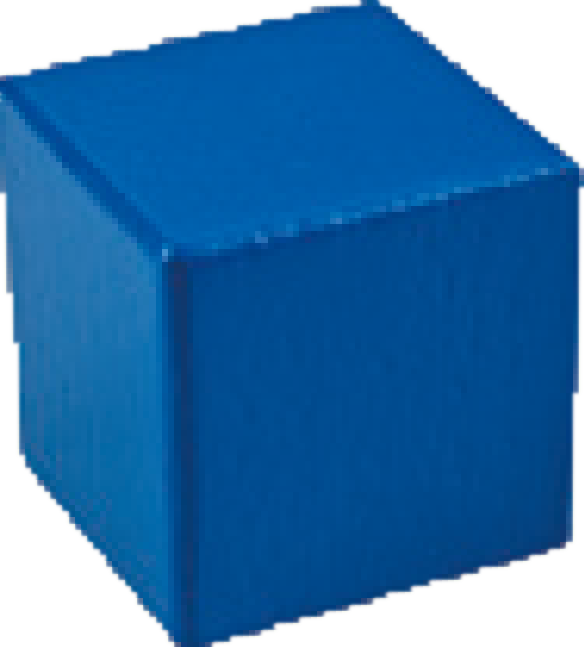 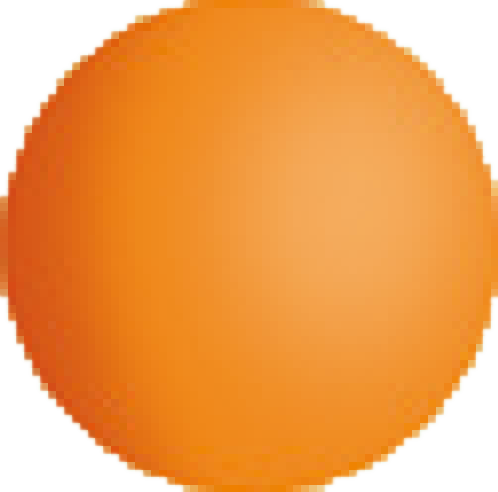 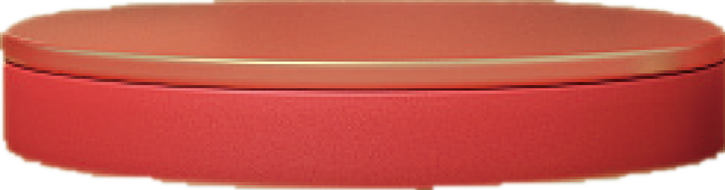 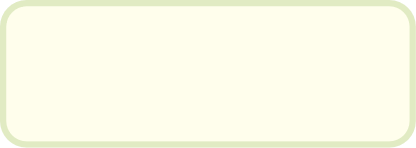 球圆圆的，可以滚来滚去，放一起。
说一说图中有哪些物品，把它们分分类。
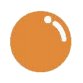 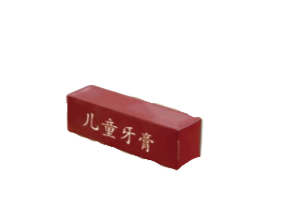 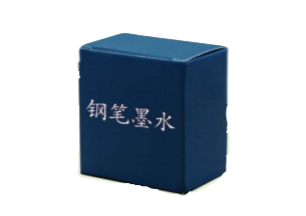 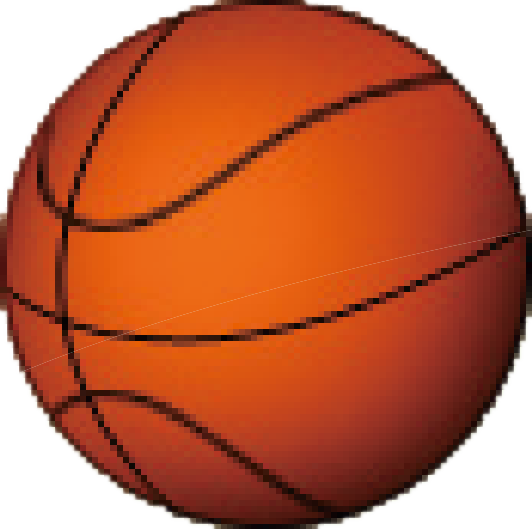 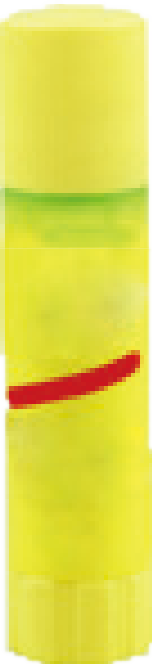 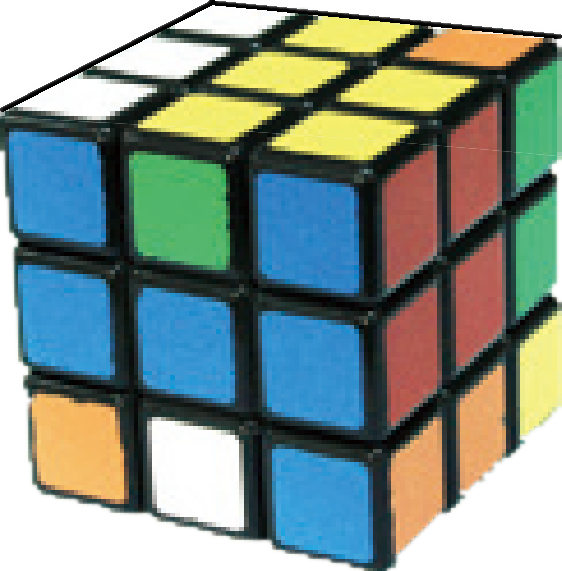 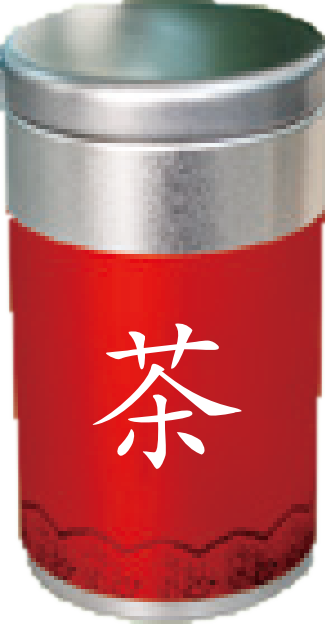 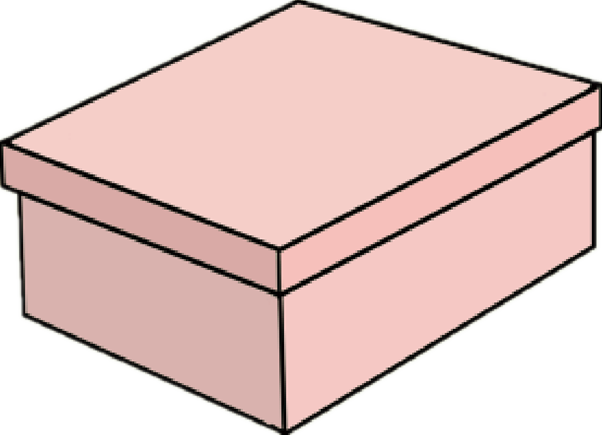 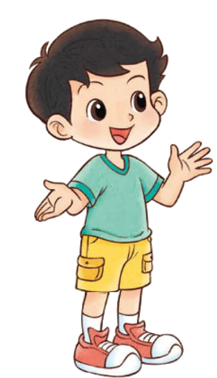 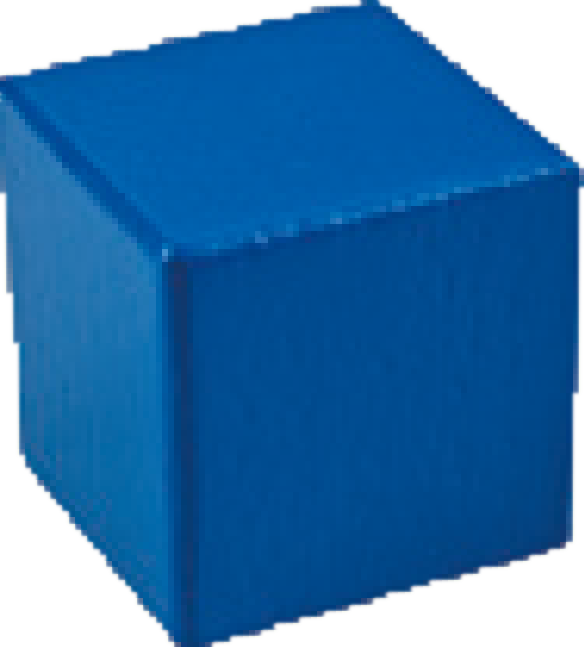 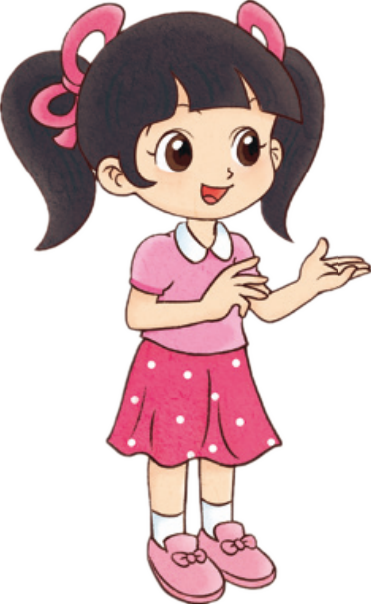 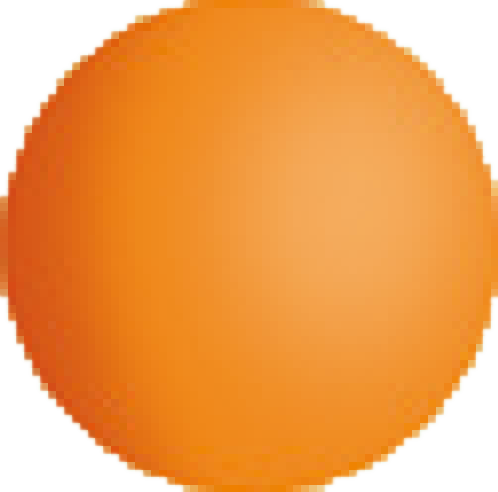 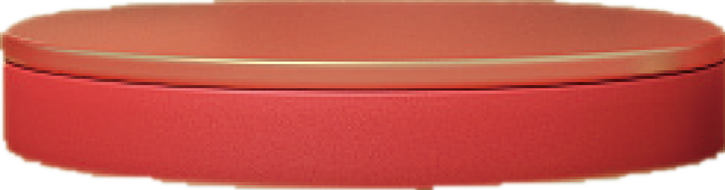 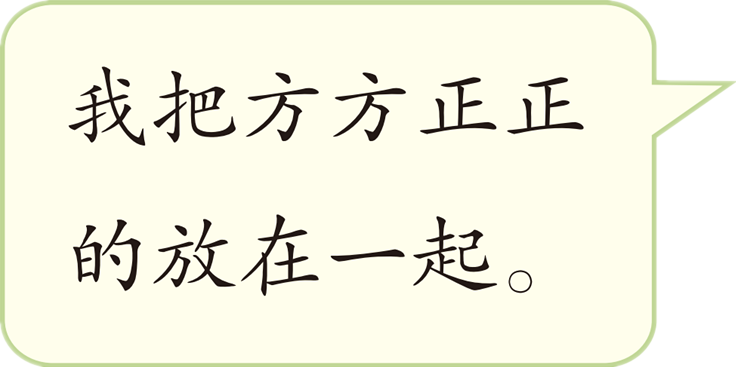 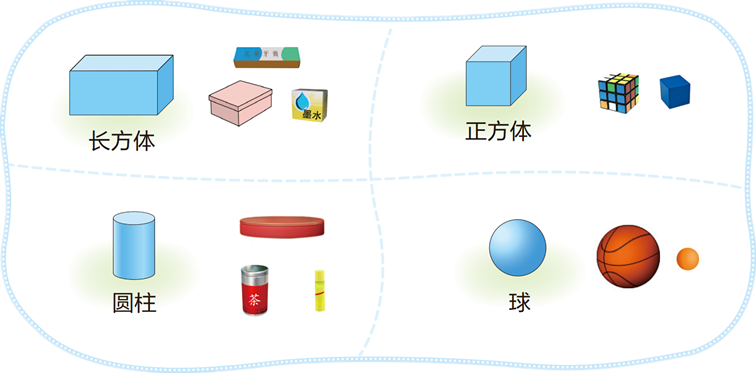 照样子分一分，认一认。
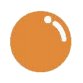 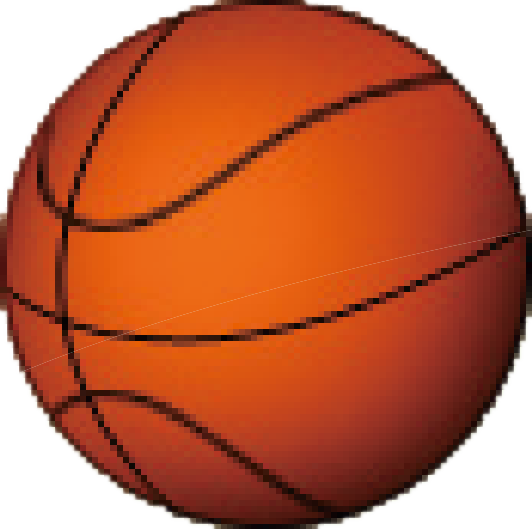 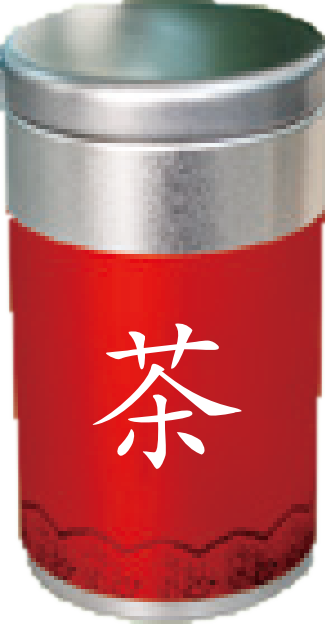 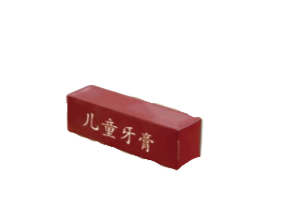 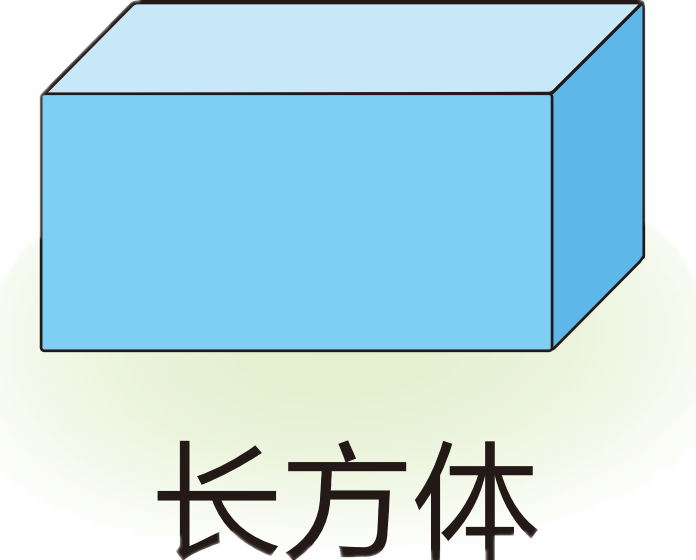 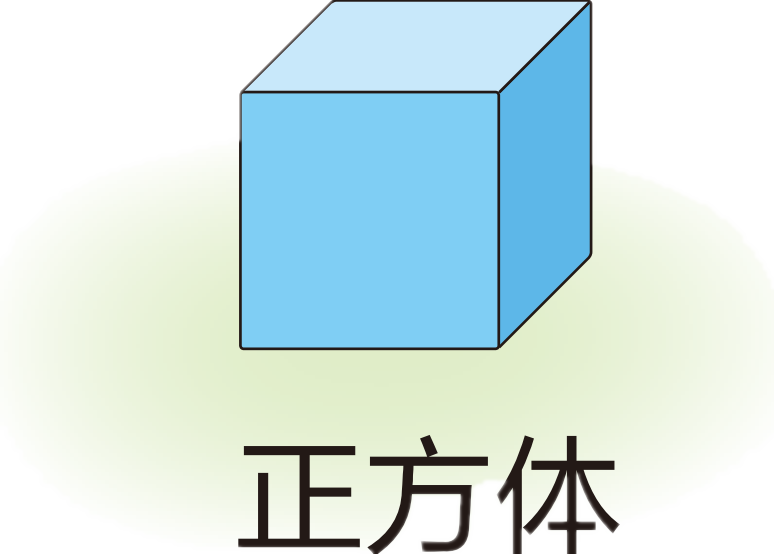 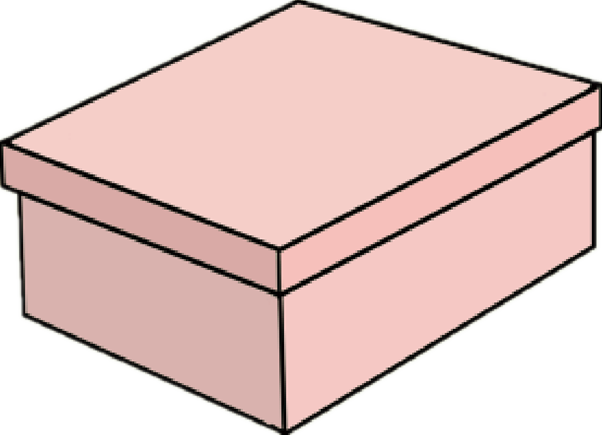 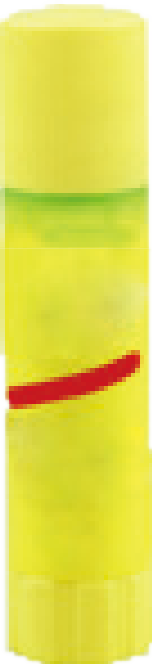 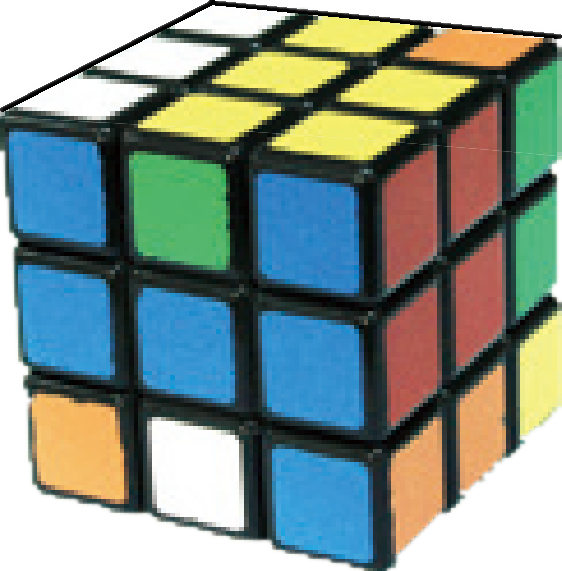 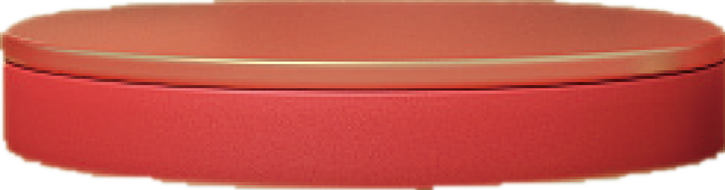 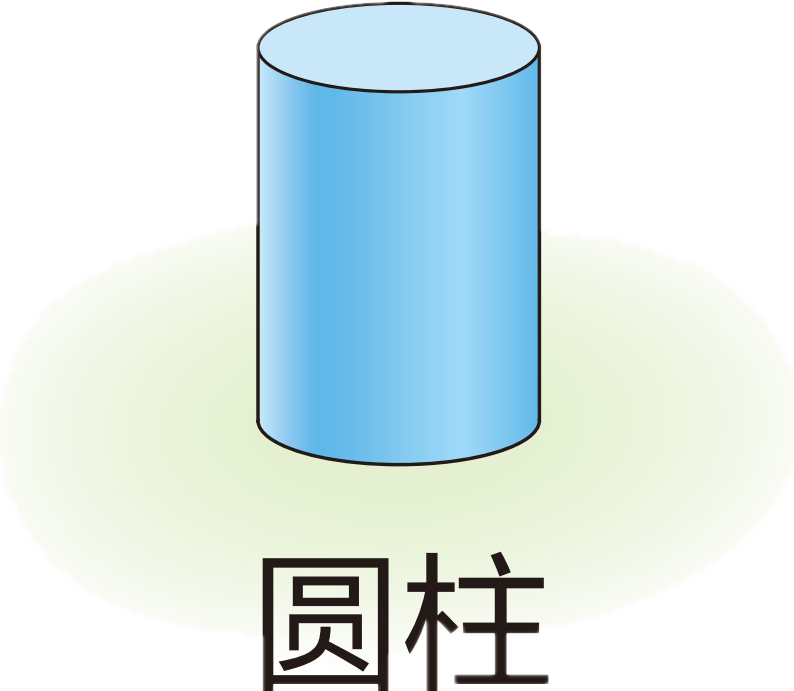 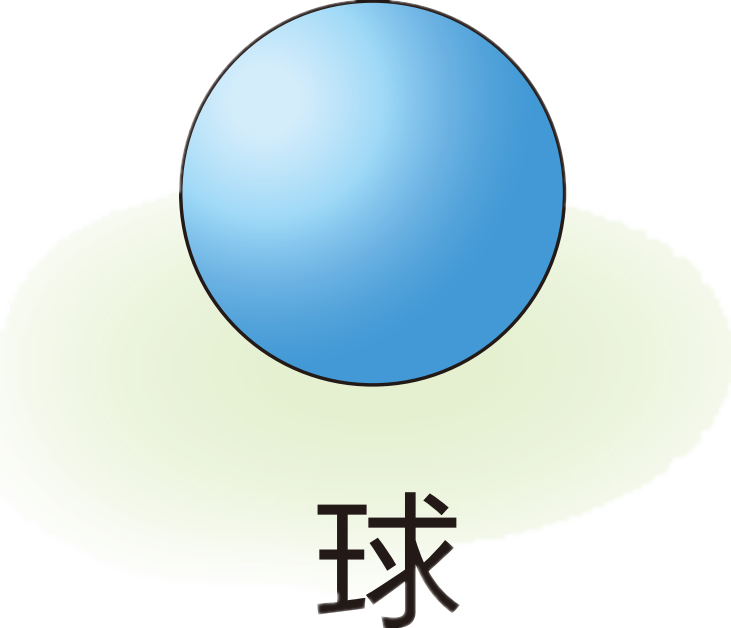 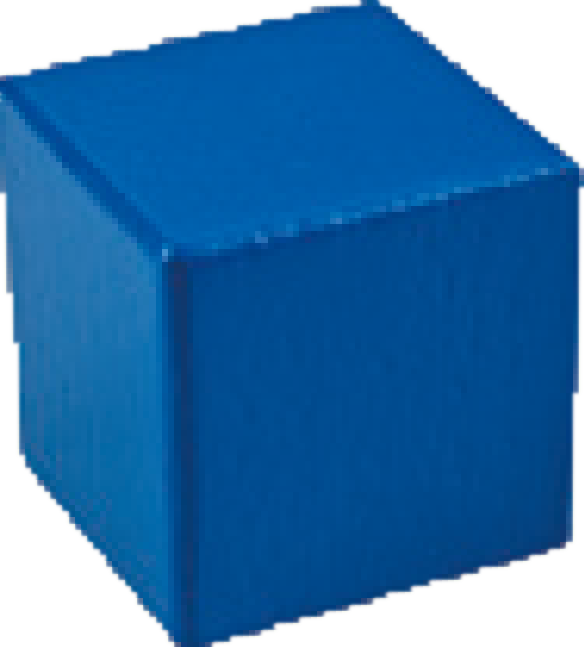 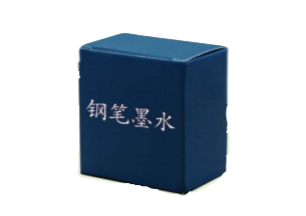 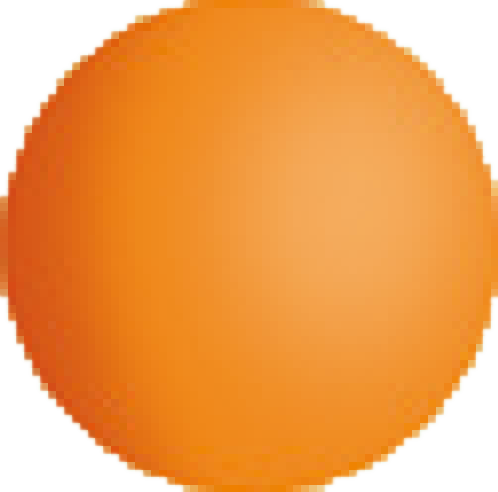 玩一玩，说一说。
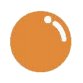 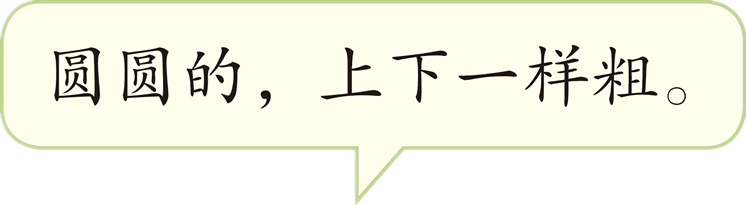 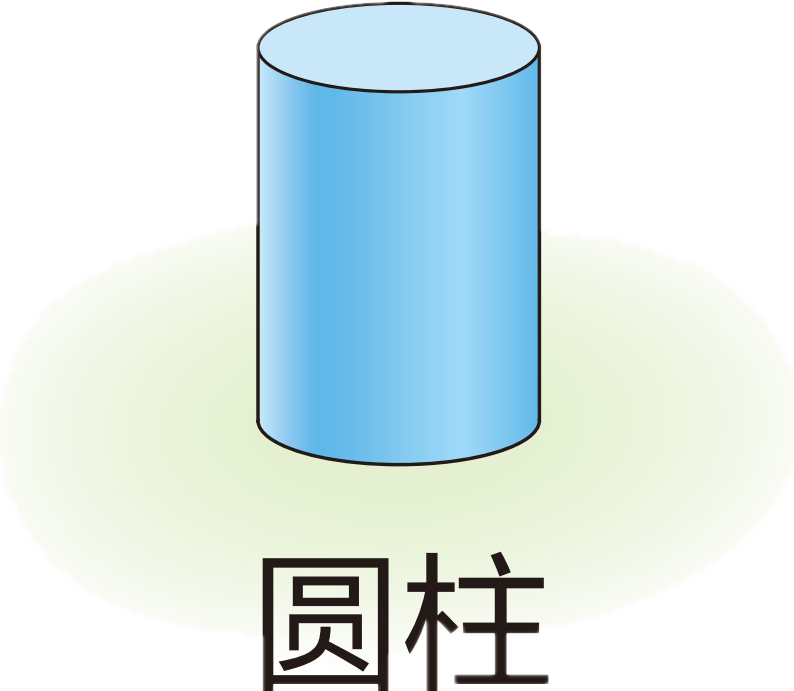 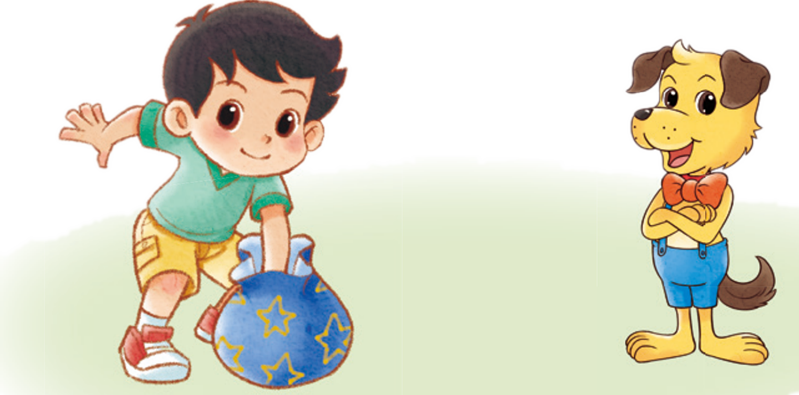 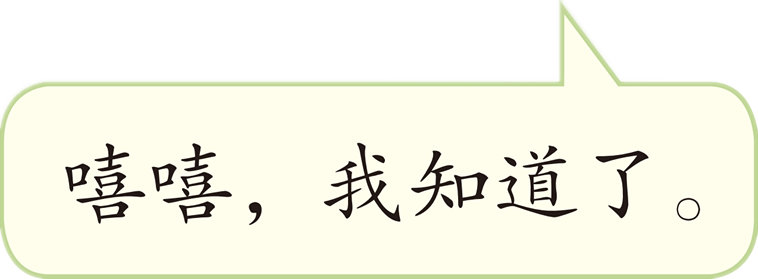 玩一玩，说一说。
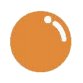 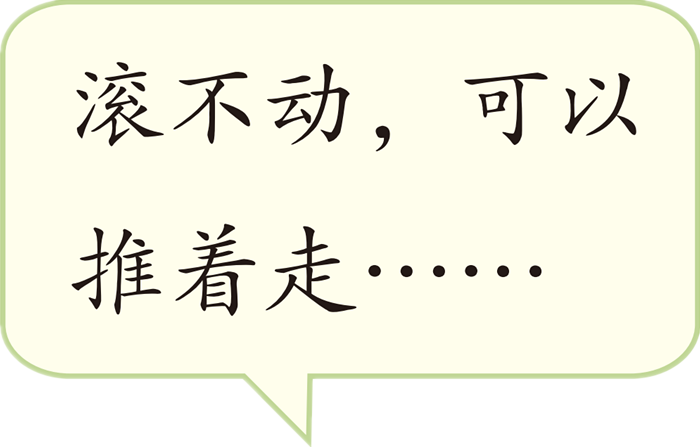 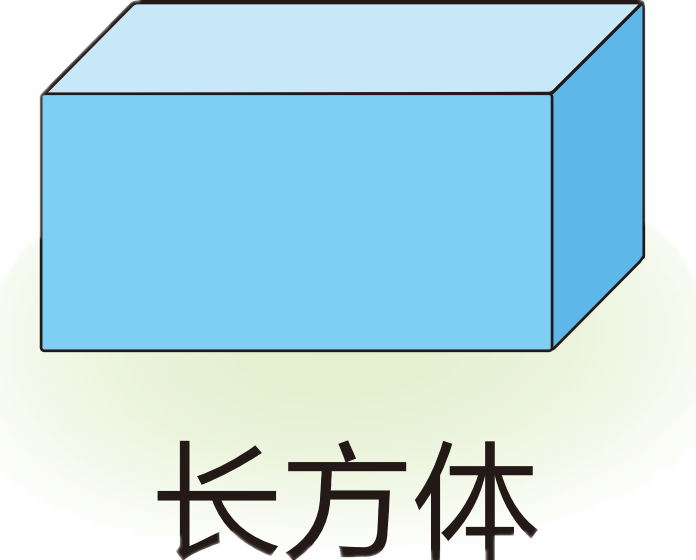 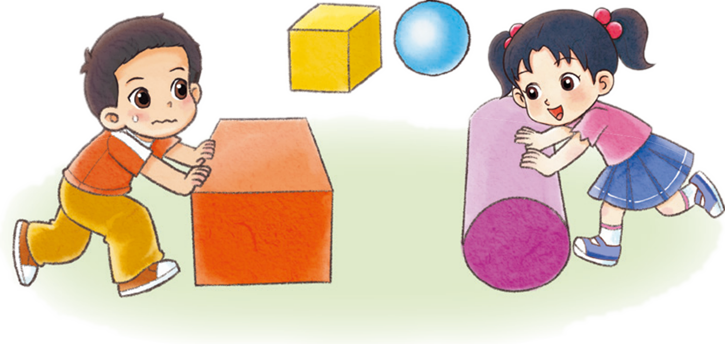 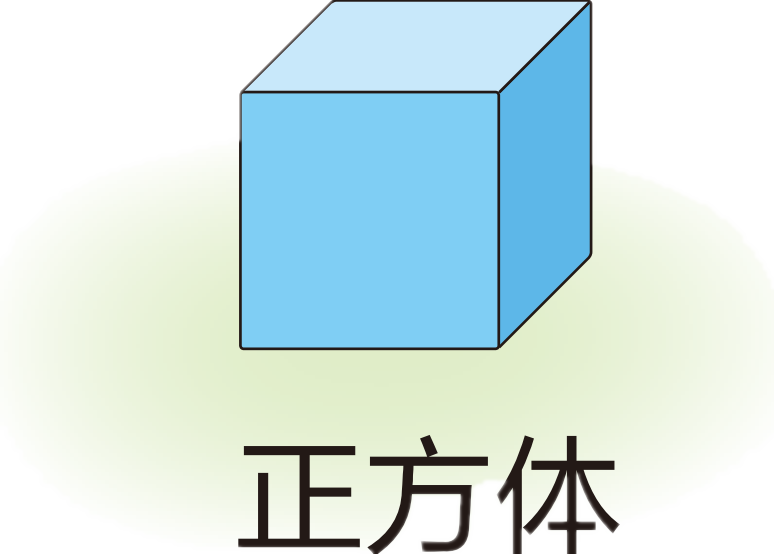 玩一玩，说一说。
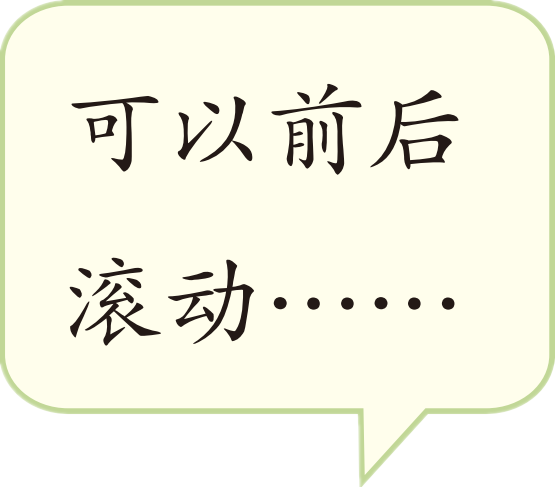 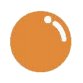 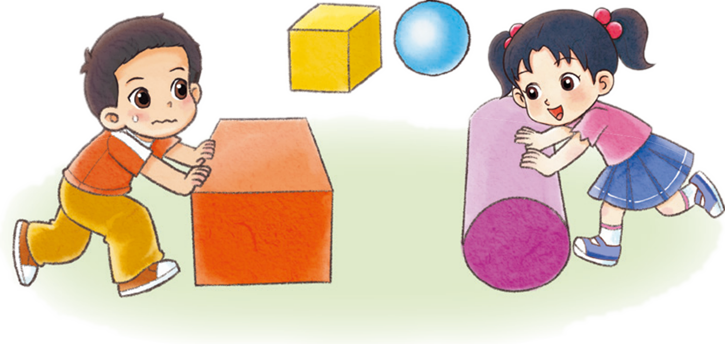 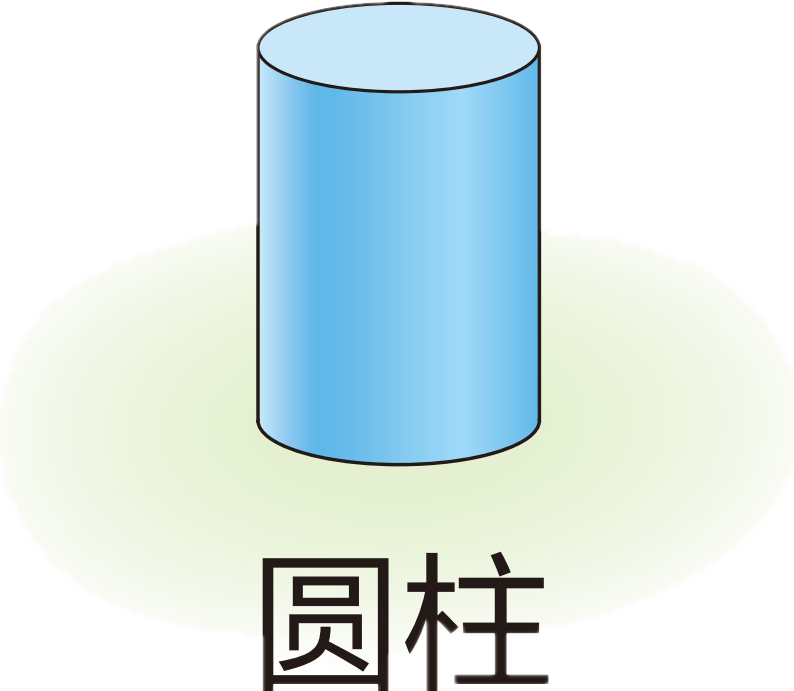 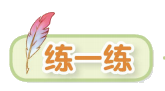 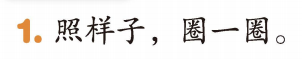 找朋友。
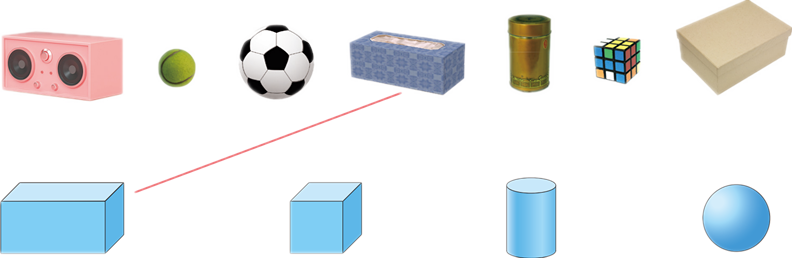 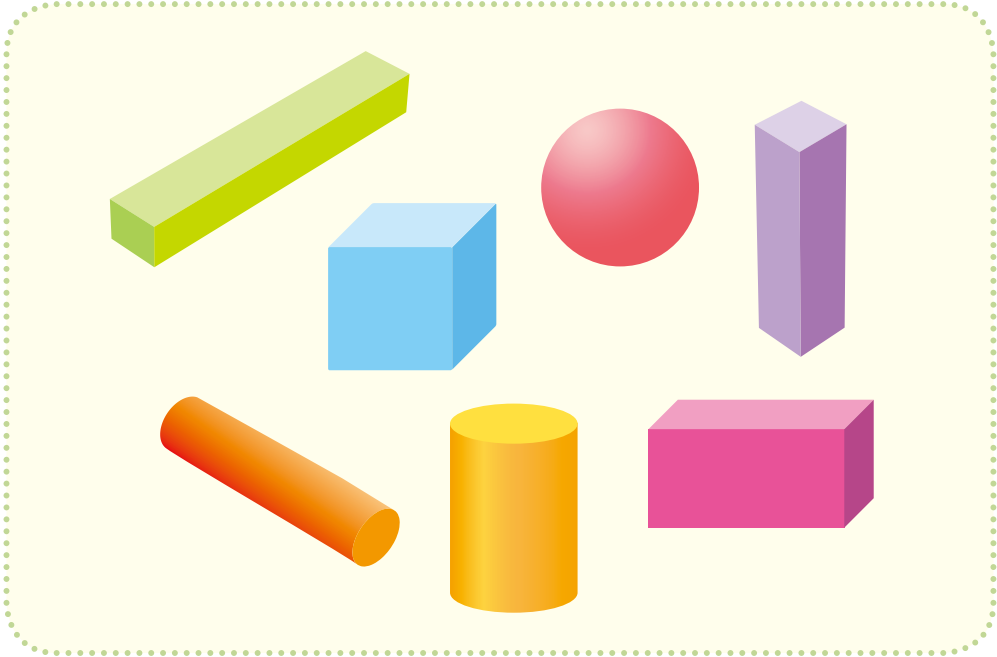 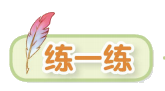 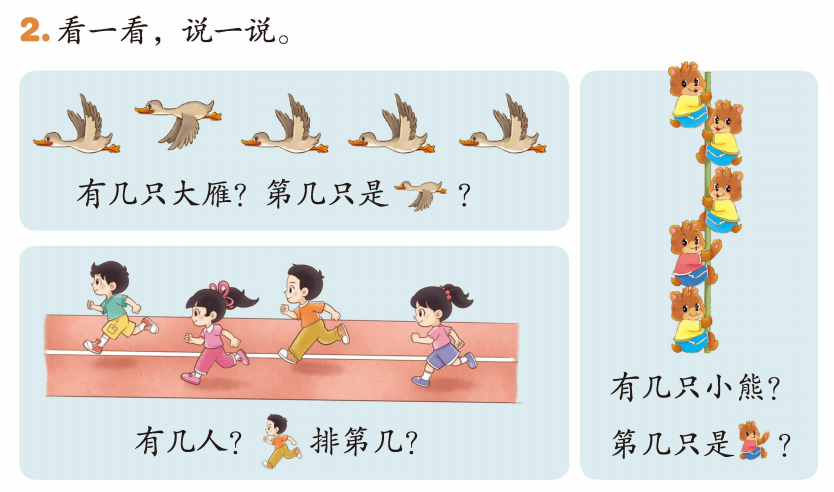 填一填。
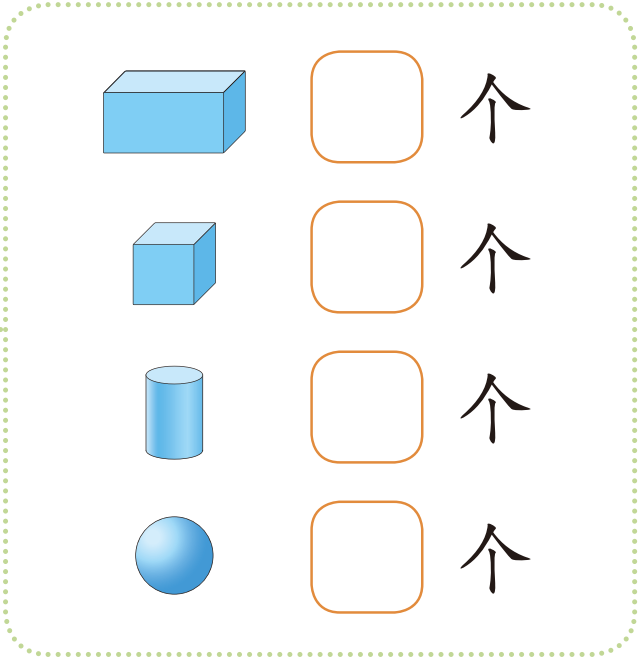 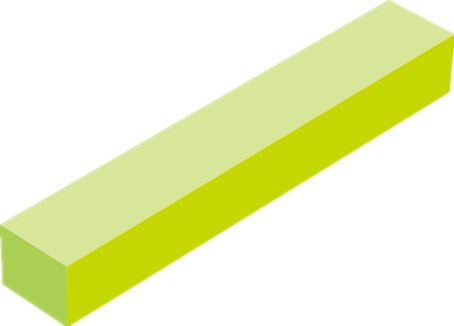 3
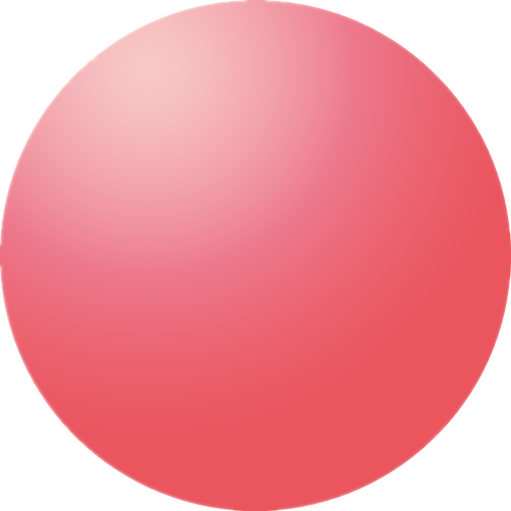 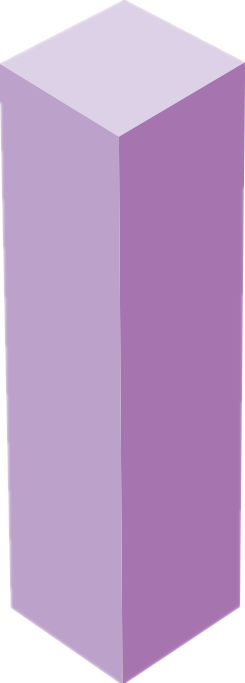 1
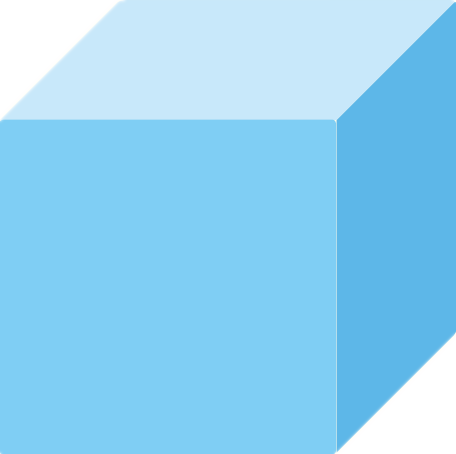 2
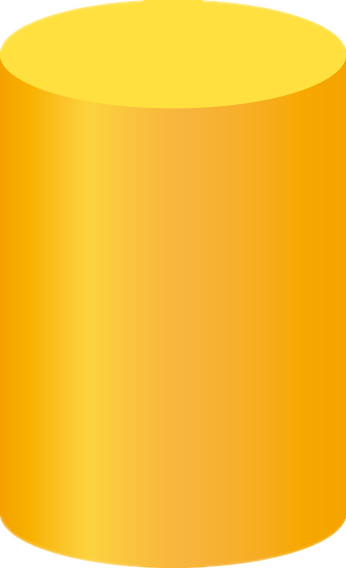 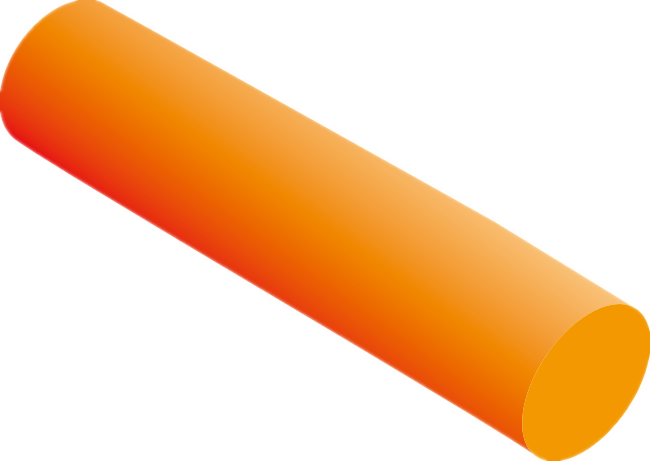 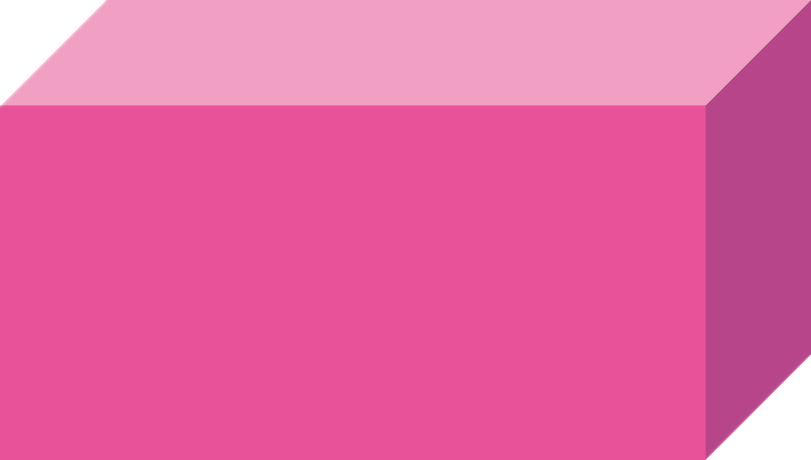 1
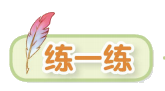 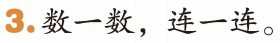 搭一搭。
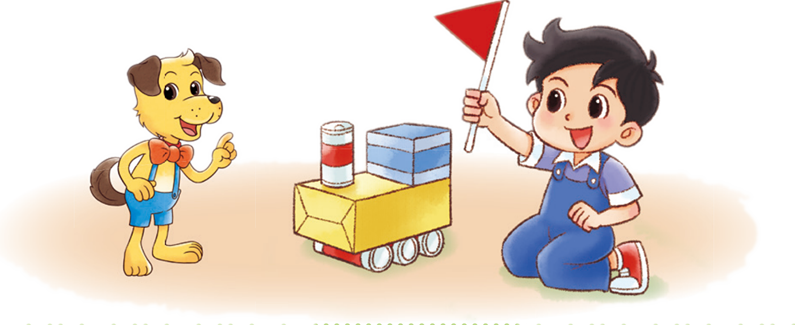 你学到了什么？